Global Marketing  ManagementIntroduction to Key Issues
Hannu Seristö
January 15, 2019
Key Issues discussed today
How can markets abroad be different?
How to choose your target markets abroad?
How to enter new markets abroad?
Why & how to adapt product and promotion for markets abroad?
What are the factors impacting pricing for markets abroad?
How to coordinate and control marketing activities in global markets?
First, the definition of marketing

Marketing is the activity, 
set of institutions, and processes 
for creating, communicating, 
delivering, and exchanging offerings 
that have value for 
customers, clients, partners, and society at large. 



American Marketing Association 2013
3
Marketing planning
Market research
	Target market
		Competitor analysis
			Product offering
				Marketing strategy
					Price, promotion,…
				Budgeting
			Goals
		Monitoring, metrics
4
How can markets abroad be different?
Purchasing power (overall, regions, cities,…)
Distribution of income (cf. Gini index, luxury goods)
Population segments, ethnic clusters, religion, education levels
Regulation (laws, tariffs, quotas, local content, min/max prices,…)
Geography, climate
Cultures, practices, standards, languages
Local competition, presence of global firms
Always remember the scale of things
GDP per capita in 2017
(US$ thousand in PPP)
Qatar		 125		Switzerland	62
Luxembourg	 109		Hong Kong	61
Singapore 	  91		USA		59	
Brunei		  77		Saudi-Arabia	55
Ireland		  73		Netherlands	54	
Norway		  71		…Taiwan	50	
Kuwait		  70		…Finland	44
UAE		  68		…South Korea 	39
6
Source: Knoema 2018
An example of scale: 
China car market in 2018

Sales:
2006: 2.3 mn	      2010: 13.8 mn       2013: 18.7 mn       2017: 25.5 mn

Now Chinese production is some 25% of world production. By 2020 Chinese car production is expected to be up to 40 million cars, 50% of world production.
Volkswagen Group has been in China more than 30 years, it sold 4.2 million cars in 2017. China is the largest market for Volkswagen, about 39% of its sales.
Audi sold 598.000 cars in China in 2017 (32% of its world total). 
Porsche sold 72.000 cars in China in 2017(29% of its world total).
Source: various
7
How to choose your target markets?Consider and analyze:
Political factors
Economic factors
Societal factors
Technological factors
Environmental factors
Legal factors
Company goals
Company resources
Competencies
Willingness to take risks
Partners
Assessing business opportunities abroad
Economic Trends
Political
Environments
Social Factors
New Opportunities
Technological 
    Advances
9
ecological/environmental issues 
 current legislation home market 
 future legislation 
 European/international legislation 
 regulatory bodies and processes 
 government policies 
 government term and change 
 trading policies 
 funding, grants and initiatives 
 home market lobbying/pressure groups 
 international pressure groups
Political
Environments
10
Economic Trends
home economy situation 
 home economy trends 
 overseas economies and trends 
 general taxation issues 
 taxation specific to product/services 
 seasonality/weather issues 
 market and trade cycles 
 specific industry factors 
 market routes and distribution trends 
 customer/end-user drivers 
 interest and exchange rates
11
lifestyle trends 
 demographics 
 consumer attitudes and opinions 
 media views 
 law changes affecting social factors 
 brand, company, technology image 
 consumer buying patterns 
 fashion and role models 
 major events and influences 
 buying access and trends 
 ethnic/religious factors 
 advertising and publicity
Social Factors
New Opportunities
12
competing technology development 
 research funding 
 associated/dependent technologies 
 replacement technology/solutions 
 maturity of technology 
 manufacturing maturity and capacity 
 information and communications 
 consumer buying mechanisms/technology 
 technology legislation 
 innovation potential 
 technology access, licensing, patents 
 intellectual property issues
Technological 
    Advances
13
How to enter new market(s) abroad?The decision needs to address:
Prior experience and knowledge
Time and speed
Impact
Resources
Partners
Risks
Control
ENTERING FOREIGN MARKETS
Commitment of resources
Wholly- 
owned 
subsidiary
Joint 
Venture
Licensing
Control
Flexibility
Direct 
Export
Indirect export
Risks & returns
15
Source: adapted from Garcia Cruz, in Gupta 2014
UNDERSTANDING  CUSTOMERS ABROAD
Who is important?
What                are their choice criteria?
How do they buy?
CUSTOMERS
Where do they buy?
When do they buy?
16
Product line decisions
Product life       cycles
Service elements
Product elements
Features   Branding Packaging Warranty   Service Quality
Service design 
Service name
Delivery systems Locations  
Quality levels
International product decisions
Generic international product strategies
Barriers to adaptation
Barriers to standardization
Adapted products
Standardized products
Competing products
17
Challenges in international advertising
Regulations
Tobacco, alcohol, pharmaceuticals
Children
Comparisons

Culture
Appropriateness (hygiene, …)
Symbols (colours, animals, religion,…)
Celebrities, what-is-known
Language, translation
18
Symbols, for instance
Animals: African vs. Indian elephant; owl (wisdom vs. death)
Clothing
Religious signs

Colors
Black – white
Flag colors
Taboo colors

Logic
Reading left-to-right, or not

Humor, morale, sex, etc.
19
Environmental Factors
Market Factors
Company Internal Factors
Income levels Competition
Profitability 
Transport costs  Tariffs      Taxes Production costs Channel costs
Foreign exch. rates Inflation rates 
Price controls Regulations
Analytic Dimensions
International Pricing Strategies
Market-by-market Pricing
Decision-Making
Uniform Pricing
Sources of Financing
Managerial Issues
Transfer pricing    Foreign currencies Parallel imports, grey markets 
Export price escal.     Global pricing strateg.
Financing International Transactions
Commercial banks
Governments 
Noncash transactions: countertrading
Managerial Dimensions
Risks
Customer- vs. supplier arranged
20
BENEFITS OF
GLOBAL
INTEGRATION
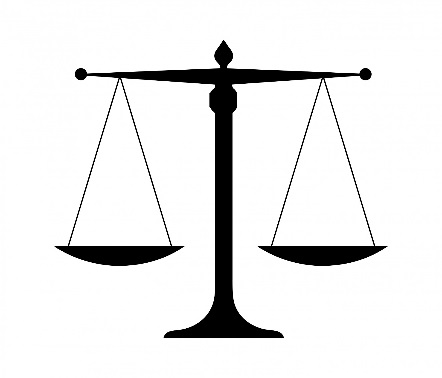 Lower costs
 volumes
 concentrated sourcing
 specialization
 bargaining power
 Marketing: global/regional
 branding
 customers
 distribution networks
 Innovation
 transfer of local innovation
 integration of resources & competencies
GLOBAL INTEGRATION vs. LOCAL RESPONSIVENESS
Responsiveness
 speed
 adaptation
 flexibility
 Local/regional citizenship 
 Motivation
BENEFITS OF 
LOCAL
RESPONSIVENESS
21
Centralization vs. decentralization in global marketing
Centralization advantages:
Coordination & control
Avoidance of duplication of effort
Consistency in decision-making
Power & authority enhances impact
22
Centralization vs. decentralization in global marketing
Decentralization advantages:
Lets HQ top management focus on big issues
Motivates middle management e.g. in subsidiaries
Enhances flexibility & rapid response
Decision quality improved when made near the field 
May increase control, through performance appraisal
23
DISTRIBUTION  CHANNEL  MEMBER  NEEDS
Consumer / user needs
Product satisfaction
Price satisfaction
Service satisfaction
Distributor
    needs
Manufacturer
         goals
BALANCE
Margins
Stock turn
Credit terms
Promotion
  support
Exclusivity
Market share
Profits
Distributor loyalty
Control
Consumer loyalty
Manufacturer channel needs
Penetration of outlets
High inventories in channel
Promotion support
Market intelligence feedback
24
Comments, questions, stories to share,….